FORCES
WORLD ASSOCIATION OF TECHNOLOGY TEACHERS	https://www.facebook.com/groups/254963448192823/	www.technologystudent.com © 2023 V.Ryan © 2023
HELPFUL LINKS:	https://technologystudent.com/forcmom/force1.htm
Diagrams representing a range of different types of forces are shown below. Alongside each force, write a description / explanation and draw an alternative diagram.
6 marks for each force
STATIC LOAD
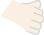 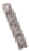 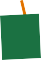 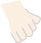 V.Ryan © 2023
DYNAMIC LOAD
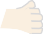 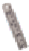 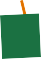 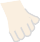 V.Ryan © 2023
INTERNAL RESISTANCE
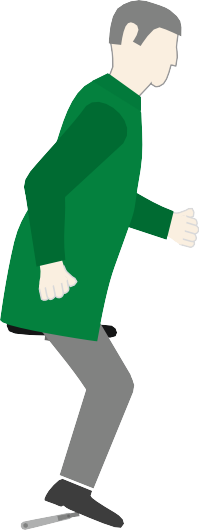 V.Ryan © 2023
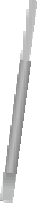 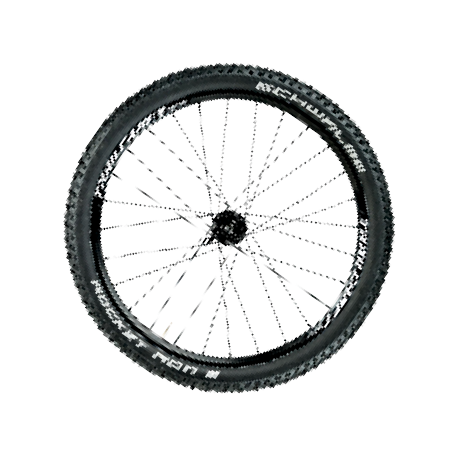 FORCES
https://www.facebook.com/groups/254963448192823/	www.technologystudent.com © 2023 V.Ryan © 2023
WORLD ASSOCIATION OF TECHNOLOGY TEACHERS
HELPFUL LINKS:	https://technologystudent.com/forcmom/force1.htm
TENSION
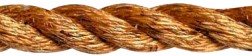 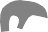 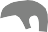 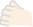 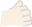 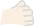 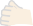 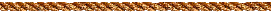 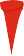 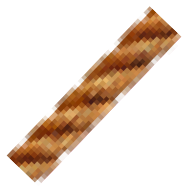 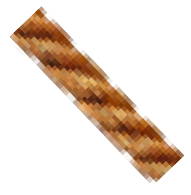 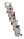 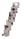 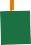 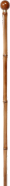 V.Ryan © 2023
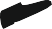 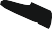 COMPRESSION
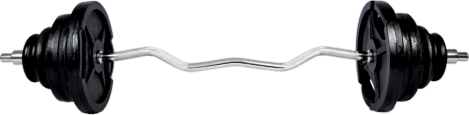 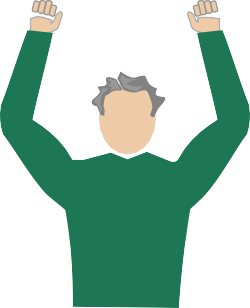 D&T DEPARTMENT
V.Ryan © 2023
SHEAR FORCE
PIVOT
POINT (SHEAR FORCE)
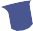 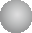 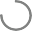 RYANMATIC
Made in keighley
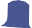 FORCES
https://www.facebook.com/groups/254963448192823/	www.technologystudent.com © 2023 V.Ryan © 2023
WORLD ASSOCIATION OF TECHNOLOGY TEACHERS
HELPFUL LINKS:	https://technologystudent.com/forcmom/force1.htm
TORSION
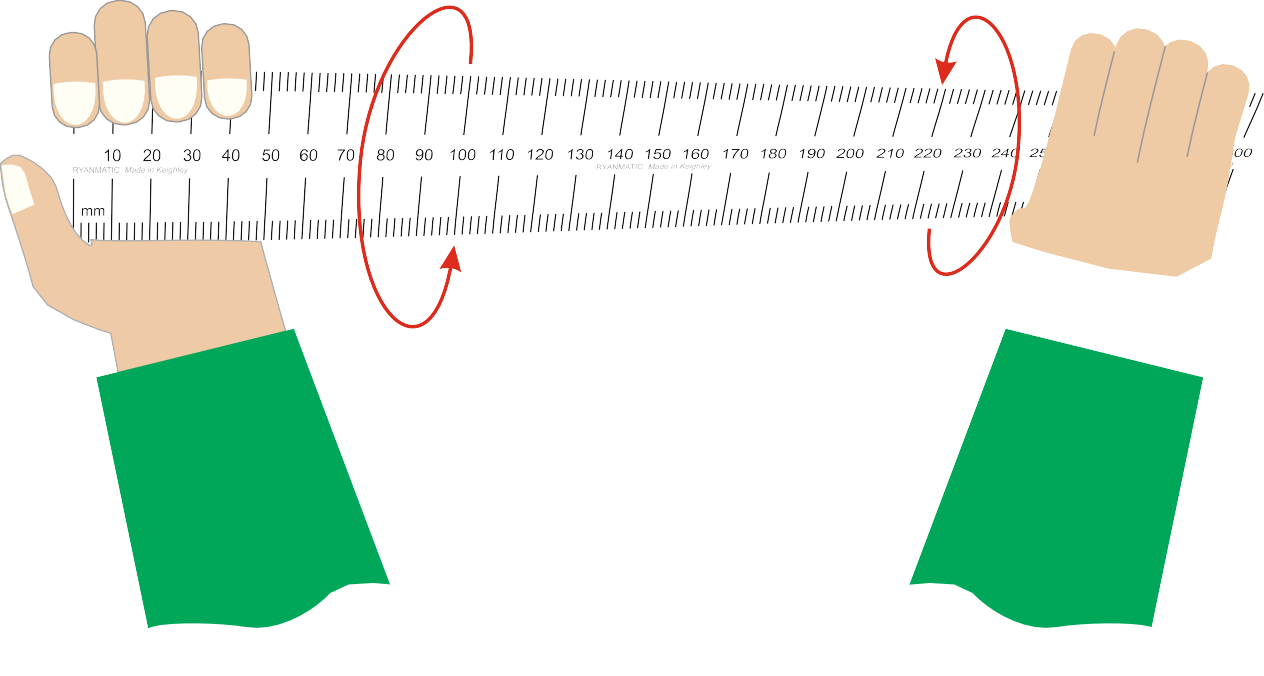